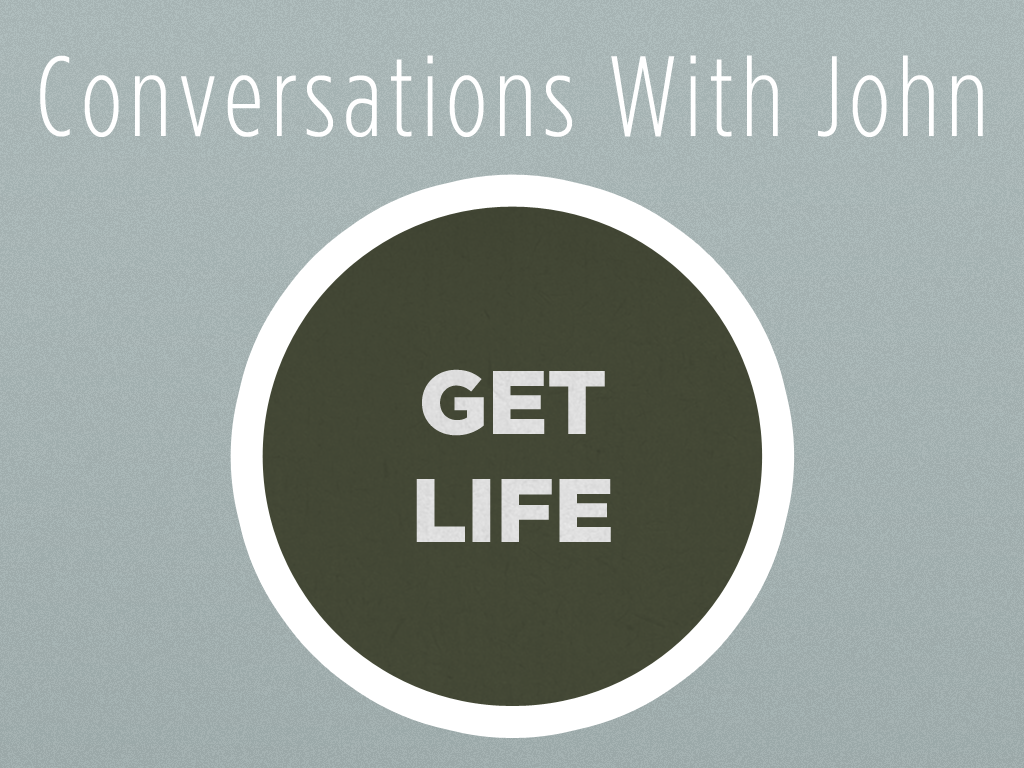 What is the Gospel?John 3: 14-21
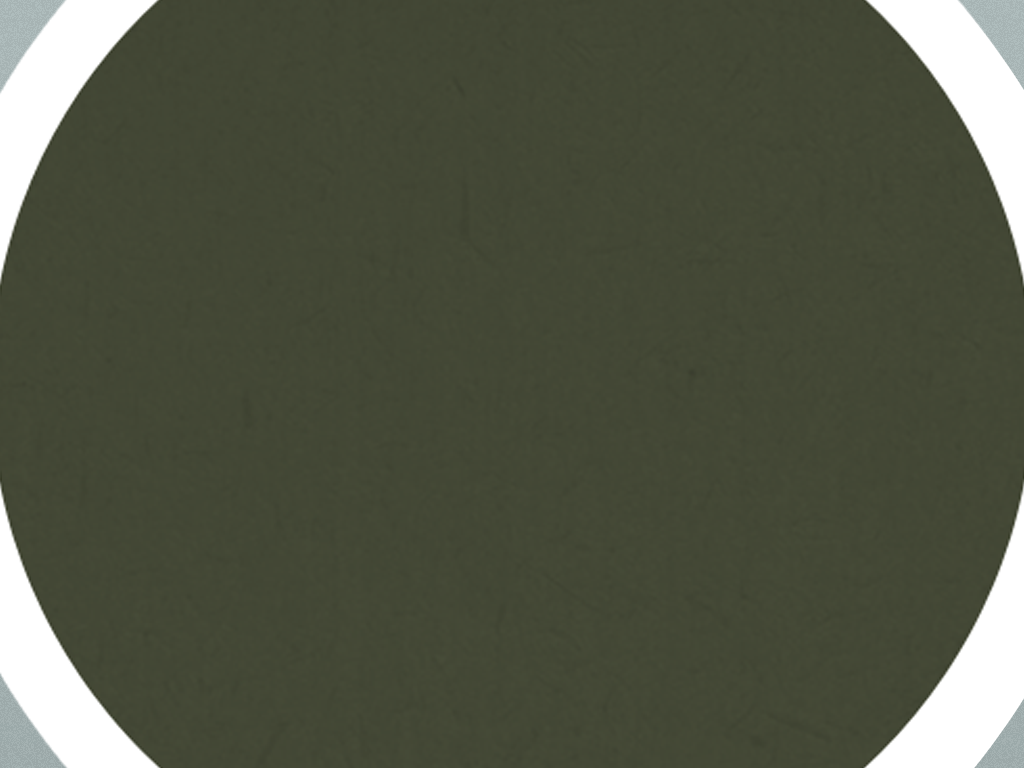 The Gospel is:GOOD NEWSIt really is that simple…
The Gospel is: An account of the life of Christ…
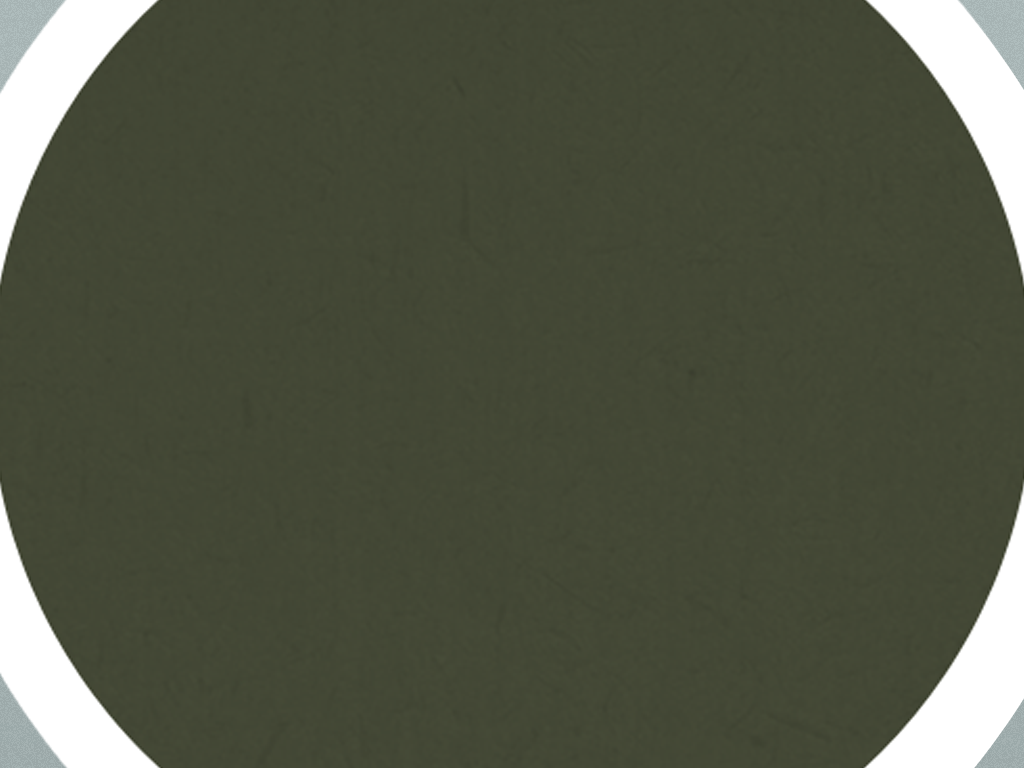 Just as some of the disciples of Jesus wrote their accounts of His work in their own words,
We each have a “gospel account” of Jesus at work in our lives.  This is what it means to proclaim the gospel.
The Gospel is bothdemonstration andproclamation!
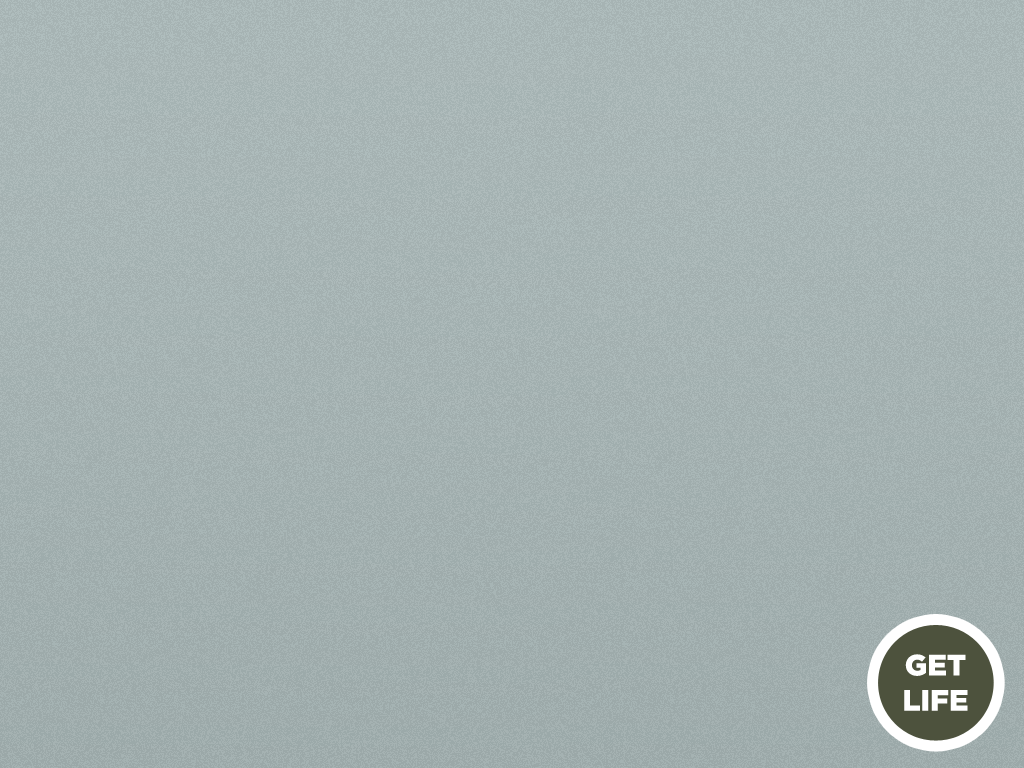 Demonstrations of the Gospel:
Feeding the hungry
Caring for widows and orphans
Visiting and praying for the sick
Caring for practical needs in a spiritual way
Power gifts in operation
Prophetic words of knowledge
The sick are healed
The blind see
The lame walk
The dead are raised
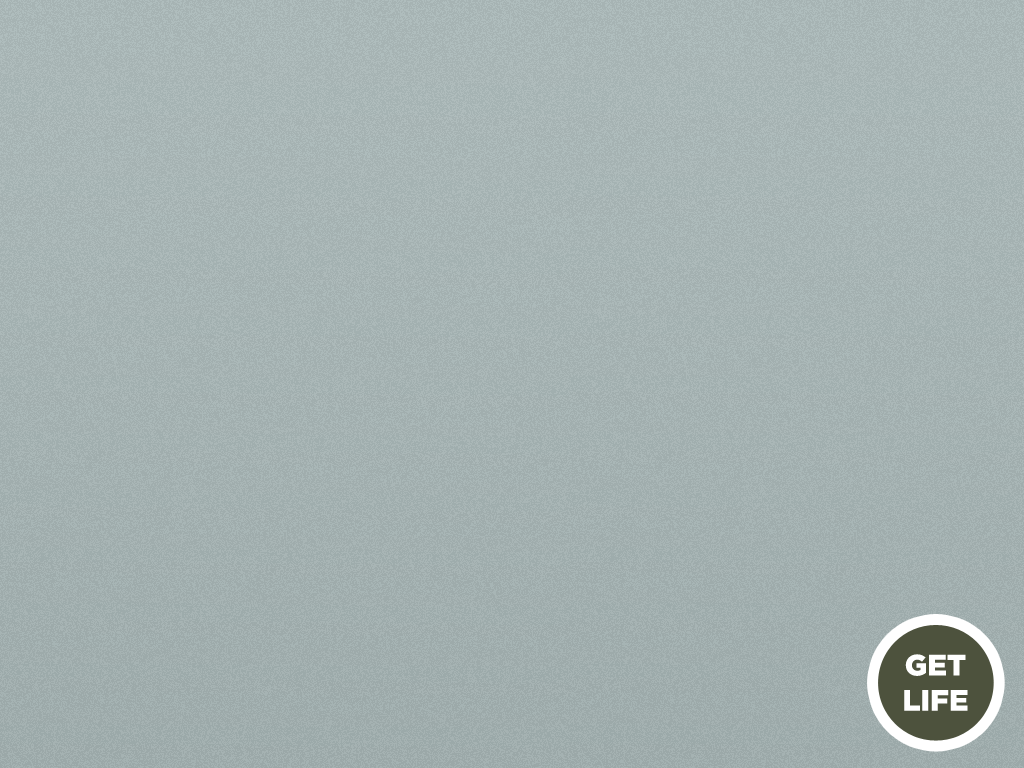 Demonstrations of the Gospel:
A life of joyful service to others, lived in such a way as to attract people to Christ.
Being a Godly husband, wife, father, or mother
Respectful children who honor others before self
Being a model employee – serving your company and boss with integrity and excellence
Keeping a good reputation in the community – pay your bills and debts, be a good tipper
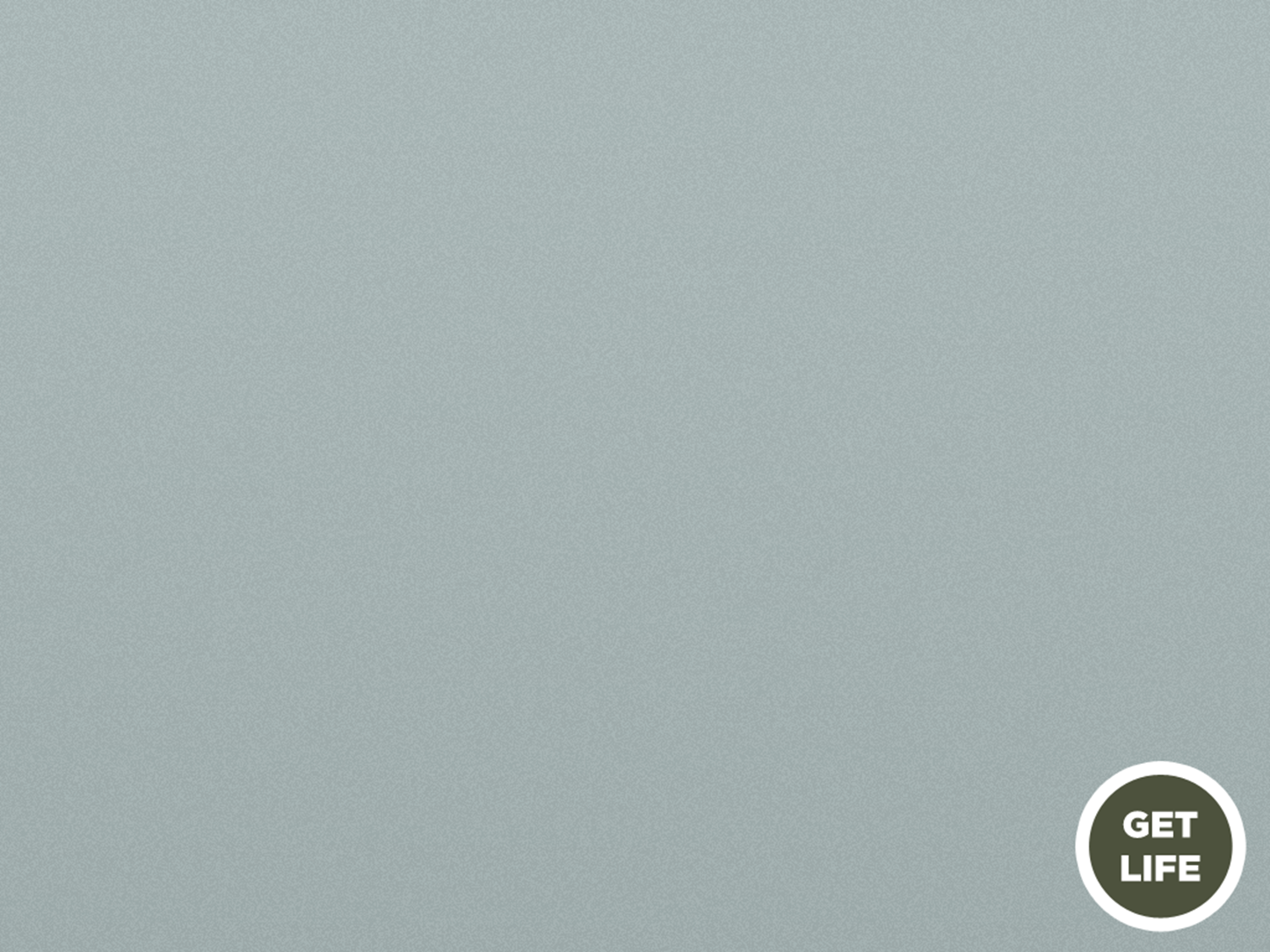 Proclamation of the Gospel
Preaching a sermon on Sunday morning
Preaching a life on Monday thru Saturday
Telling your story, encouraging others, that living for Christ has made a difference in your life
Giving and Going through missions – to help proclaim the Gospel message to those who have not heard
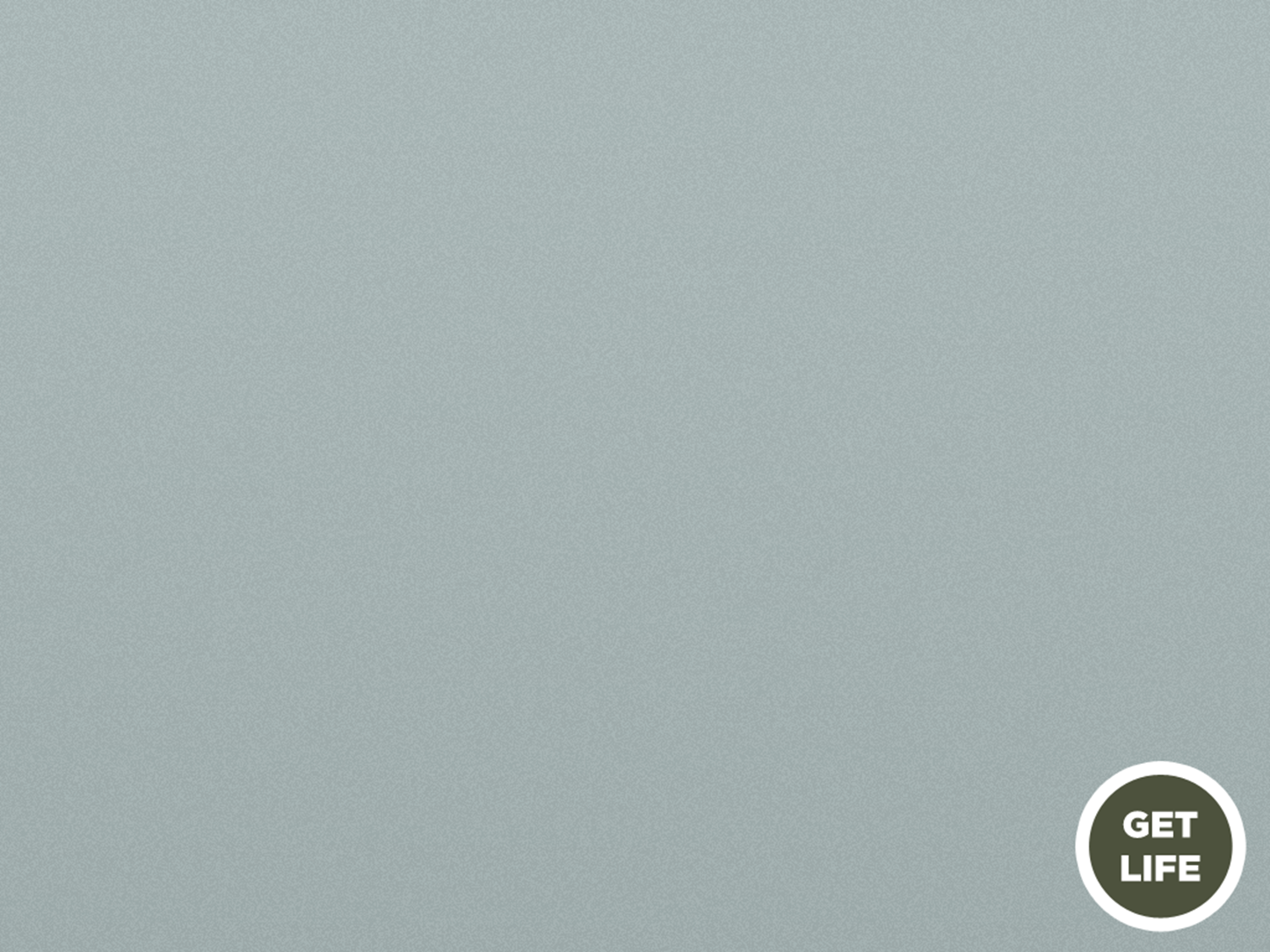 Proclamation of the Gospel
Teaching and training disciple makers, who can replicate this good news in their lives

Planting new churches where there is no dynamic presence of the life of Christ in a community
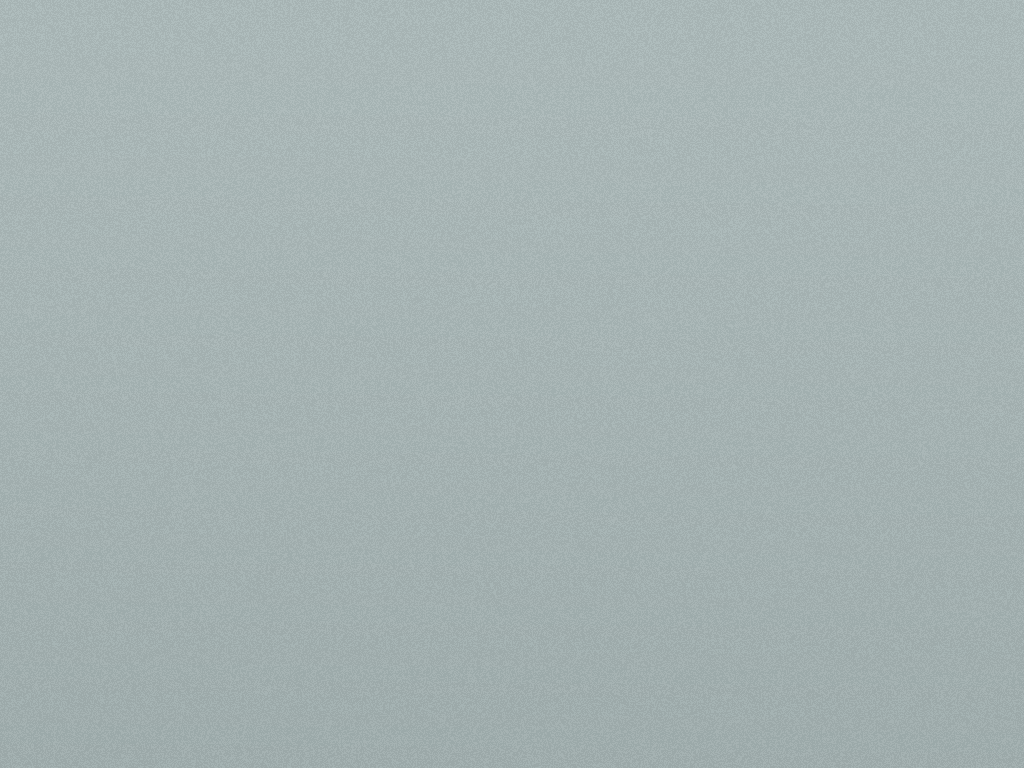 The Gospel is Good News about the meaning of  Life !
…I came so they can have real and eternal life, more and better life than they ever dreamed of.John 10:10 The Message
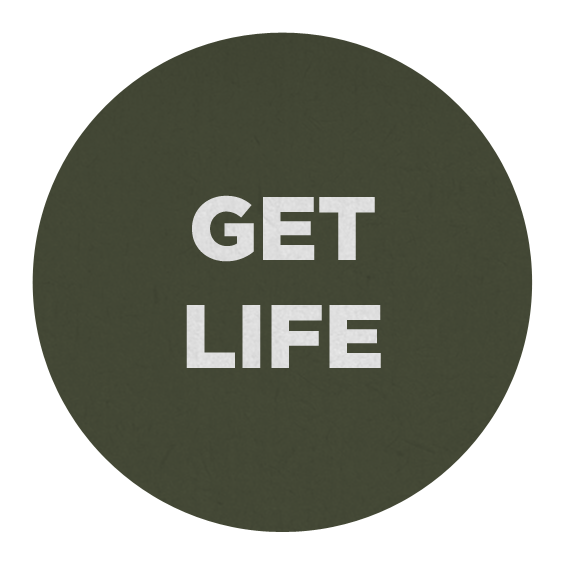